GC - FR – 006     31 - 01 – 2018     Versión 05
CONTENIDO



Diagnóstico de Servicio Institucional.
Consolas de calificación del servicio.
Percepción sensorial de la marca.
Taller creativo de marca.
UX- Experiencia de usuario
Encuesta de servicio estudiantes 1er semestre.
Qué significa la U para los estudiantes.
Solicitudes de servicios de Comunicaciones
Introducción

La Institución Universitaria Colegio Mayor de Antioquia siempre está en busca del mejoramiento Institucional y por ende el de la prestación del servicio al ciudadano, por ello desde el año 2018 viene trabajando en este objetivo y ha querido medir el impacto y la percepción de los usuarios a través de diversos mecanismos  que permiten tener una visión general de la satisfacción o insatisfacción de los usuarios con la atención recibida.

Desde el proceso de Gestión de Comunicaciones se han encaminado diversas acciones para tal fin que involucran de forma directa a los públicos de interés Institucional, a continuación encontrarán la descripción de las estrategias implementadas y los informes de soporte de cada una de ellas:
Llevado a cabo en 2018 por un externo, con el objetivo de tener una mirada objetiva de la prestación del servicio Institucional, realizado a través de clientes incógnitos, grupos focales con diversos públicos, entre ellos: estudiantes, docentes, administrativos, empleados. 

Del diagnóstico, surgió un plan de capacitación para el nivel asistencial, secretarias y auxiliares referente al compromiso con sus labores y un decálogo de Smartips para Servir con Amor.
1. DIAGNÓSTICO DE SERVICIO INSTITUCIONAL
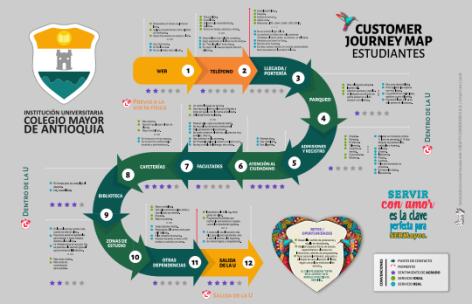 TEXTO
Customer Journey: https://cutt.ly/8rY7uL3
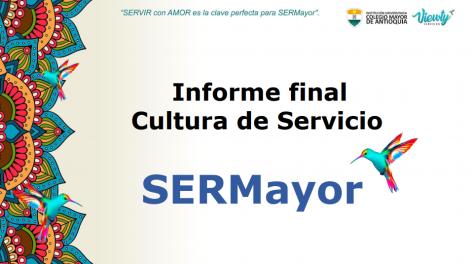 Informe final Cultura de Servicio: https://cutt.ly/9rY7pOk
CONTINUIDAD FORTALECIMIENTO DEL SERVICIO ORGANIZACIONAL 

Para dar continuidad al proceso de mejoramiento, se planteó en 2019 el enfoque de fortalecimiento de las competencias de liderazgo en directivas Institucionales, talleres de capacitación con las secretarias y asistentes con el objetivo de reforzar lo aprendido y potenciar desde el ser las aptitudes, actitudes y competencias que les permiten ser mejores seres humanos y por ende, ser amables, empáticas y prestar un servicio cordial.
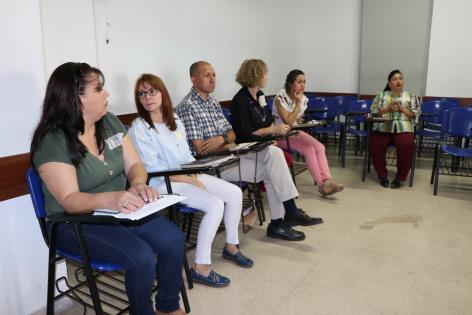 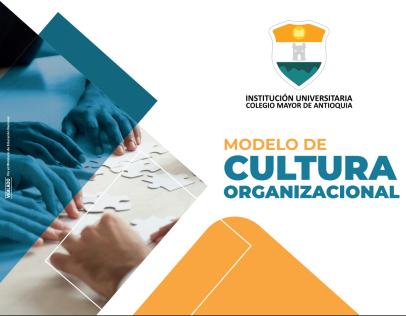 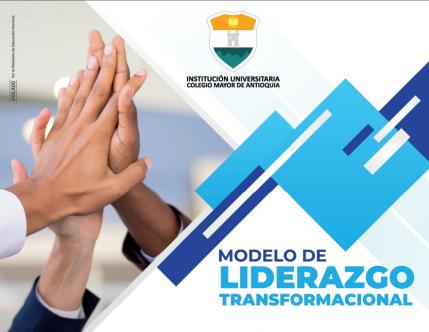 Modelo de Liderazgo Transformacional: https://cutt.ly/orUujDd
Modelo de Cultura Organizacional: https://cutt.ly/krUugNU
La Institución cuenta con consolas de calificación del servicio ubicadas en los puntos de atención al usuario, donde estos tienen la posibilidad de evaluar el servicio en términos de amabilidad, agilidad y eficacia en la respuesta, es un software que genera informes en tiempo real, de cualquiera de las taquillas. Durante la vigencia 2019 se recibieron 2985 calificaciones, con una percepción de atención excelente y buena del 99%.
2. CONSOLAS DE CALIFICACIÓN DEL SERVICIO
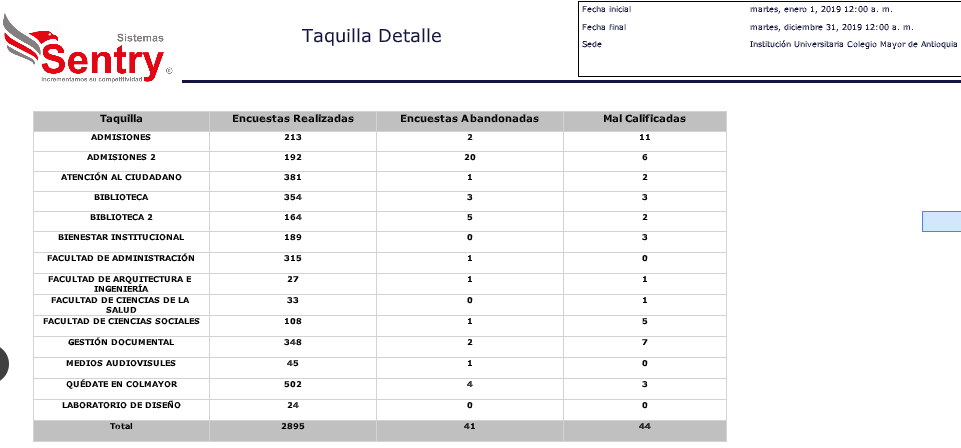 Encuesta de satisfacción al usuario: https://cutt.ly/BrUqjMQ
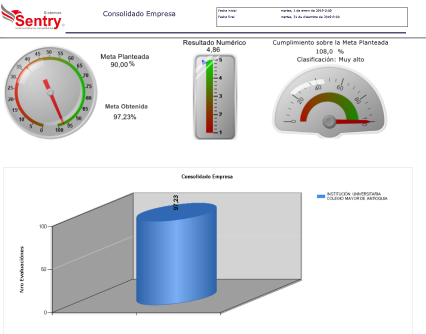 Consolidado: https://cutt.ly/6rUqhss
3. PERCEPCIÓN SENSORIAL DE LA MARCA
PERCEPCIÓN SENSORIAL DE LA MARCA 

El estudio de percepción sensorial de la marca fue realizado a personal aleatorio entre el que se encontraban: estudiantes, docentes, administrativos, contratistas y externos y se realizó con el objetivo de identificar una personalidad de la marca con preguntas cómo: ¡A qué te huele, te sabe Colmayor? ¿Con qué olor lo identificas? ¿Con qué textura lo relacionas? Si Colmayor fuera una persona con qué lo identificarías, cómo lo definirías?
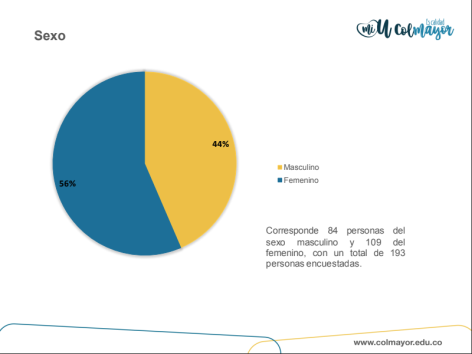 Estudio de percepción sensorial: https://cutt.ly/qrY7vjB
4. TALLER CREATIVO DE MARCA
TALLER CREATIVO DE MARCA

En consonancia con lo anterior y esta vez acompañados de un experto: la Agencia de medios de Telemedellín, y teniendo como referente el estudio de mercadeo sensorial, se llevó a cabo una jornada creativa con todo el equipo de Comunicaciones Institucional, en el que a través de los sentidos, de modelos y estructuras organizacionales, se definió la personalidad de la marca y el tono de comunicación a nivel interno y externo.
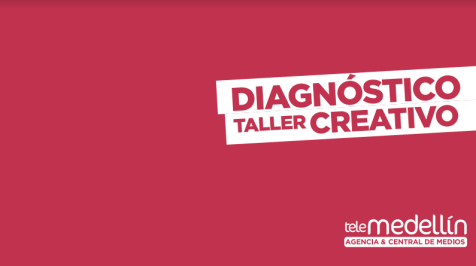 Resultados del taller con Telemedellín: 
https://cutt.ly/NrY7RzB
5. UX - EXPERIENCIA DE USUARIO
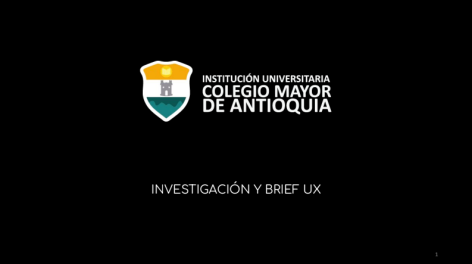 UX - EXPERIENCIA DE USUARIO

Teniendo en cuenta la tonalidad de la marca y la dirección en términos comunicacionales, a través de la agencia de Marketing Digital se realizó una caracterización de los públicos internos, con el objetivo de que luego de identificar su personalidad, la comunicación sea más efectiva y se reduzcan brechas de desinformación o desconexión con la marca. La identificación de
Presentación UX: https://cutt.ly/UrY5j8h
6. ENCUESTA SERVICIO ESTUDIANTES 1ER SEMESTRE
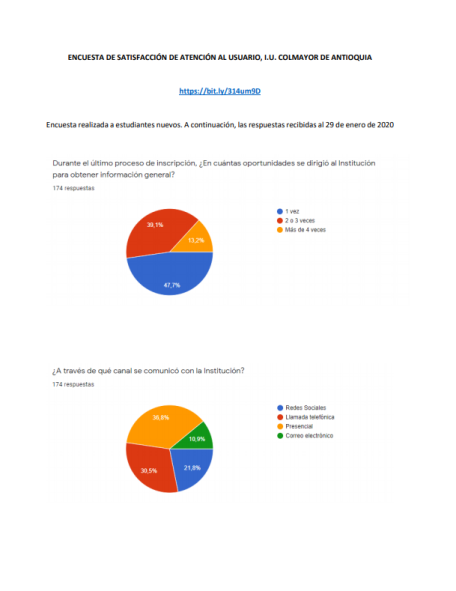 ENCUESTA SERVICIO ESTUDIANTES 1ER SEMESTRE

Con el objetivo de evaluar los servicios que se presta a los estudiantes de 1er nivel en su etapa de matrícula, generación de usuarios, horarios y demás necesidades de su etapa inicial en la Educación Superior, se realiza una encuesta enfocada en la percepción de atención al usuario y se les indaga acerca del medio a través del cuál se comunicaron y la respuesta Institucional al respecto.
Encuesta de servicio a estudiantes: 
https://cutt.ly/1rY72gg
Durante el semestre 2019-2 se le preguntó a varios estudiantes de la Institución para ellos qué significaba la U, por qué estudiaban aquí y qué cosas positivas vean y vivían en su proceso de formación.
7. QUÉ SIGNIFICA LA U PARA LOS ESTUDIANTES
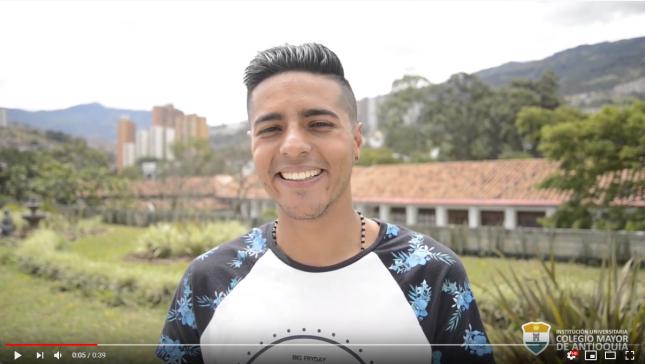 Testimonio de los estudiantes: https://cutt.ly/9rY5eYf
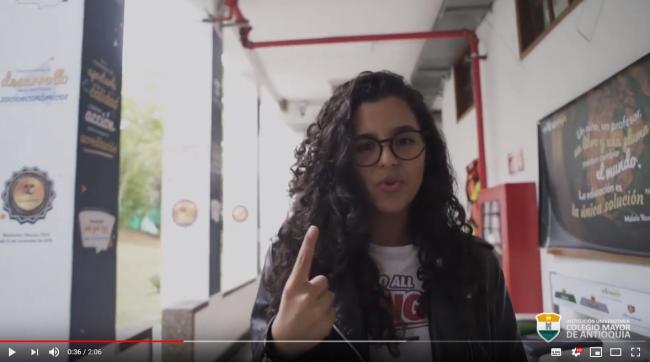 Testimonio de los estudiantes: https://cutt.ly/SrUyFdX
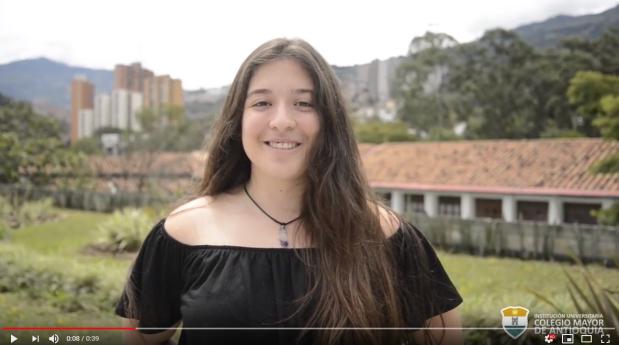 Testimonio de los estudiantes: https://cutt.ly/LrUyDKe
8. SOLICITUDES DE SERVICIOS DE COMUNICACIONES
El proceso de Gestión de Comunicaciones cuenta con una mesa de ayuda a través de la cual los integrantes de la comunidad administrativa y académica solicitan servicios de comunicaciones, entre los que se encuentran:
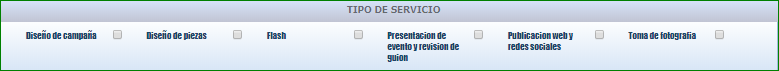 Estas solicitudes son evaluadas a través de 4 Ítems: atención, tiempo de ejecución del servicio, producto entregado acorde a la solicitud  y nivel de satisfacción con el servicio proporcionado, durante 2019 se realizaron 847 solicitudes y el indicador de medición tiene una escala de 1 a 4 y el promedio de evaluación es 3.6.
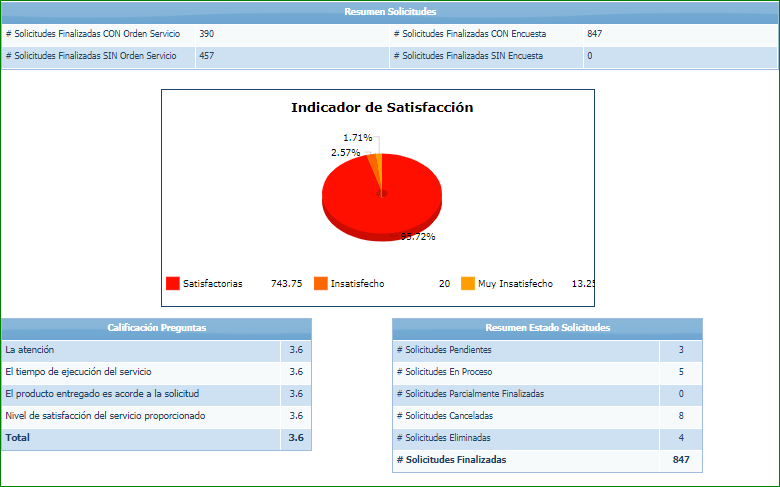